Title
First Author1, Last Author2 
1 University One 
2 Institution Two
Abbreviated abstract: Abbreviate abstract of ~75 words
Related publications: (up to 2 references)
– F. Author et al, Journal 2 (5), 1234 (2019)
– F. Author et al, Journal 1 (5), 1234 (2018)
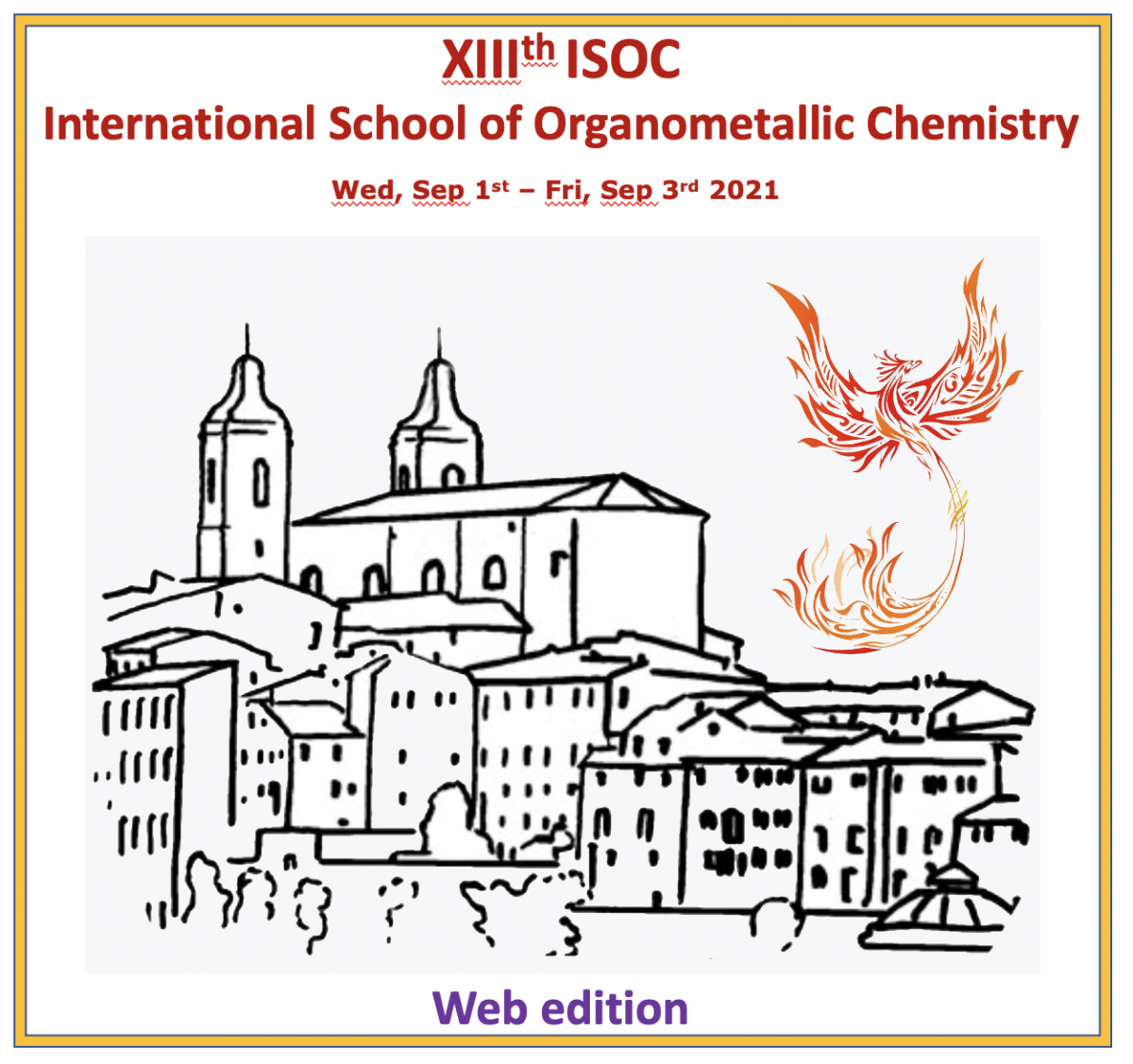 Institutional logo
F.Author: ……….@email.com - 1
Previous work, challenge, and approach
Possible contents for slide
Clearly identify the challenge you are solving
Explain previous work (put your research in context)
Fundamental information or terms needed
Your strategy for overcoming the challenge
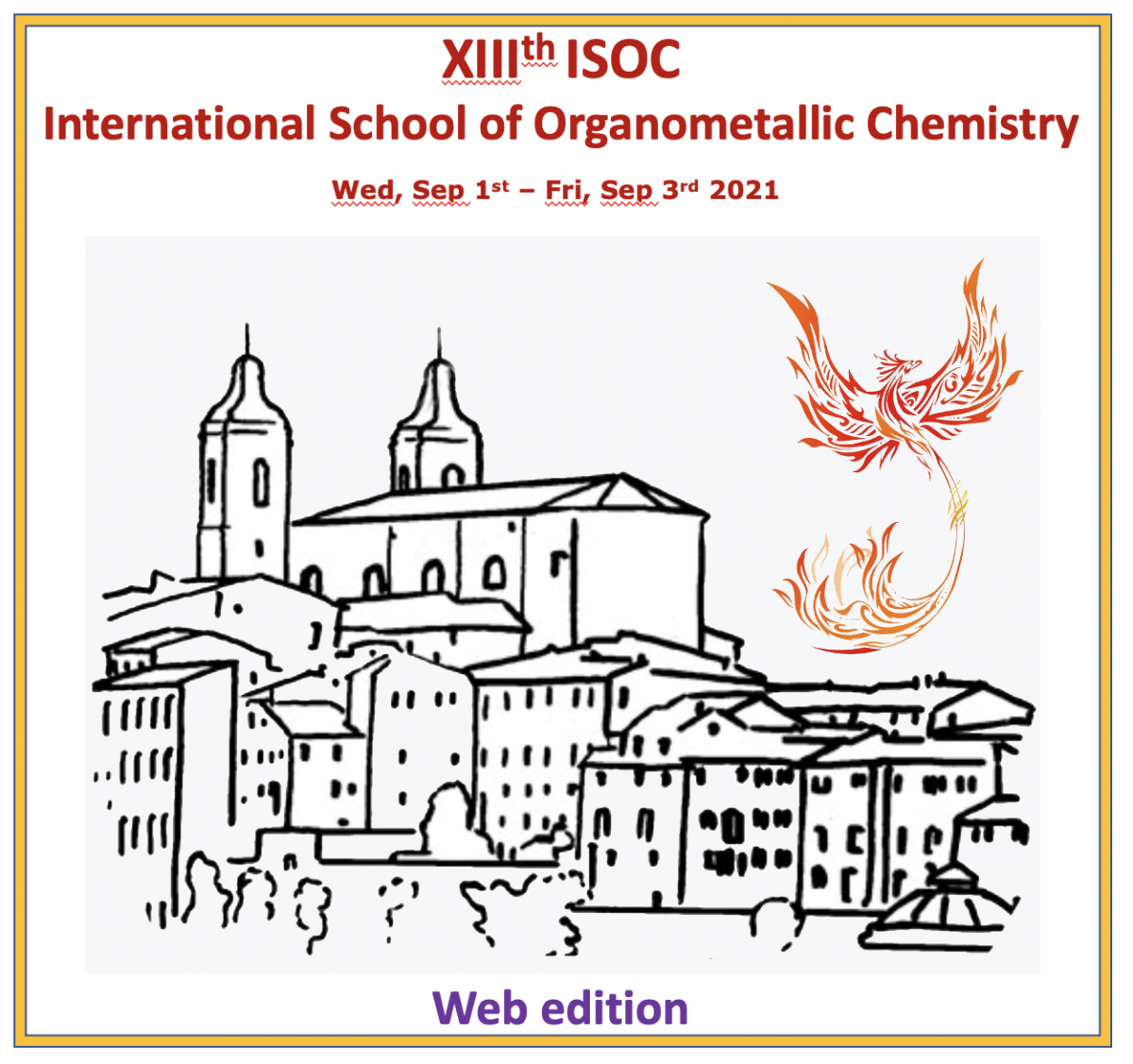 Institutional logo
F.Author@email.com - 1
Techniques and Methods
Possible contents for slide
Explanation(s) of methods used to obtain data or perform theoretical modeling
Schematics of testing set-ups
Diagrams of devices used
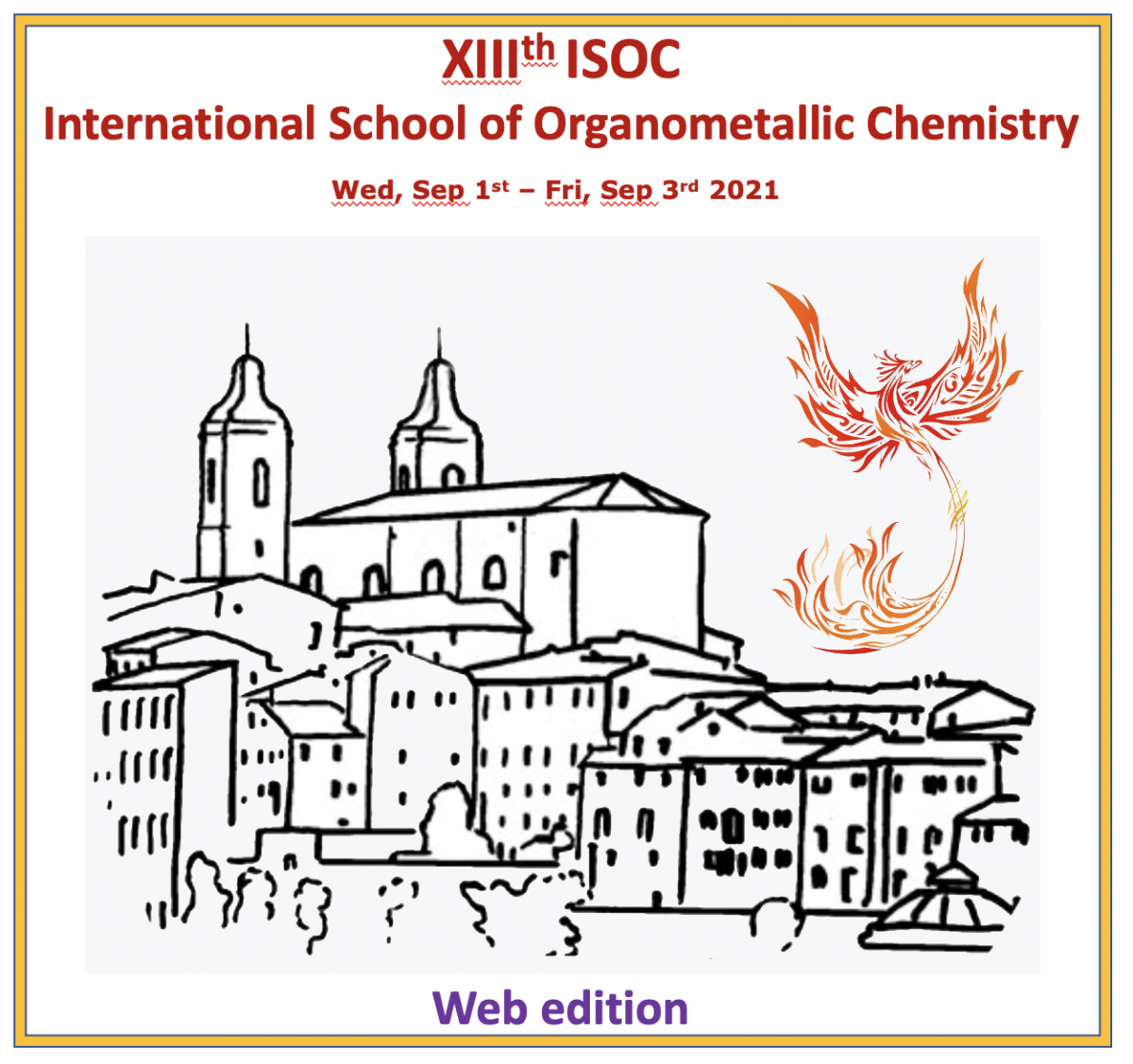 Institutional logo
F.Author@email.com - 1
Results and Conclusions
Possible contents for slide
Primary experimental data proving hypothesis
Key take-home message
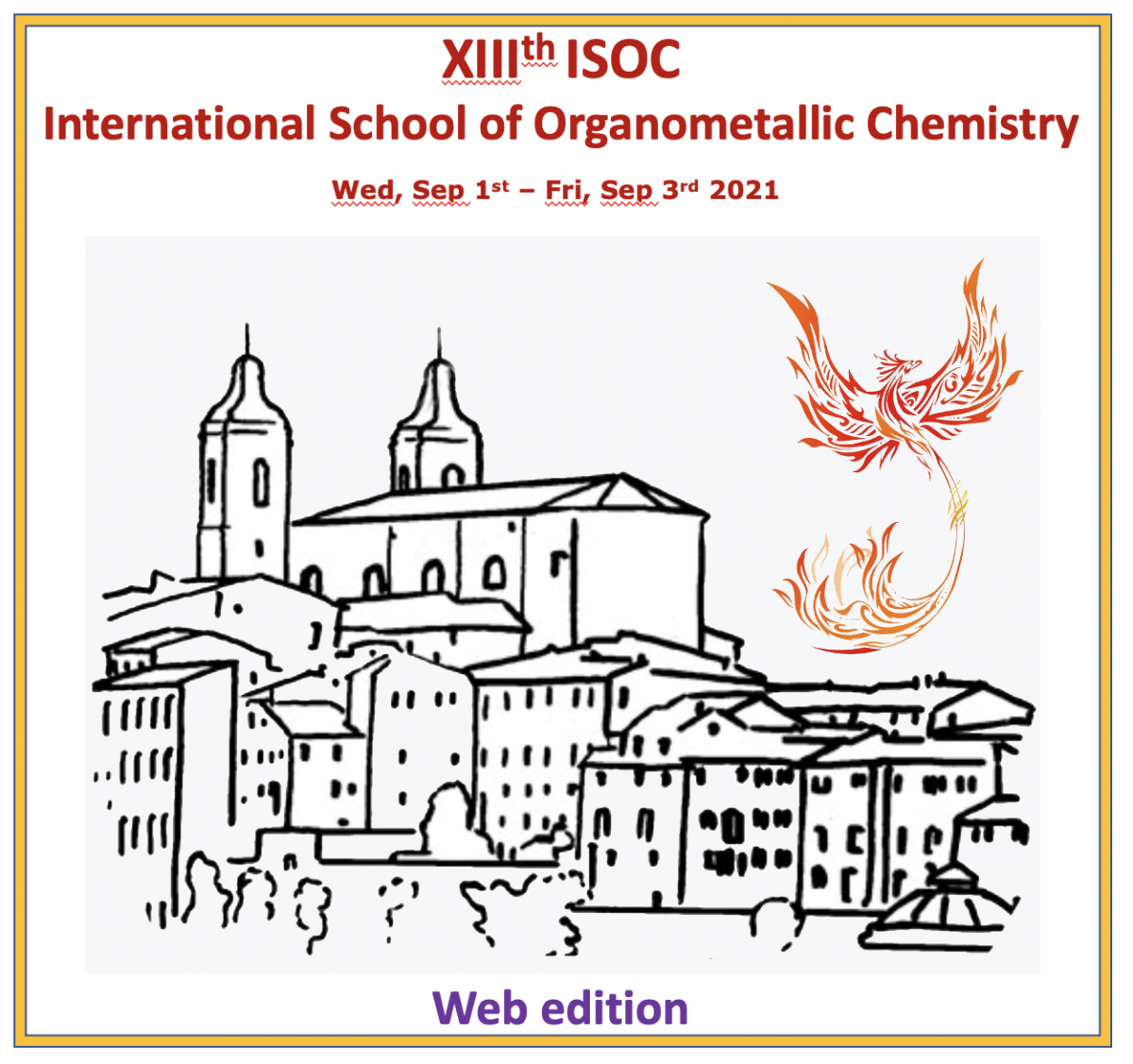 Institutional logo
F.Author@email.com - 1